FOTOSENTEZ
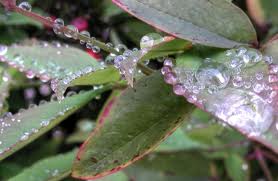 FOTOSENTEZ
Hazırlayan :E.Önal
FOTOSENTEZİN ÖNEMİ
Yeryüzünde tüm canlıların kullandığı enerjinin kaynağı Güneştir. 
Güneş enerjisinin bitkilerce kullanımı fotosentezle olur. 
Fotosentezle bitkilerde depolanan enerji, kimyasal enerjidir ve bütün canlıların da enerji kaynağıdır.
 Bu nedenle hayatın devamı yeşil bitkilere bağlıdır.
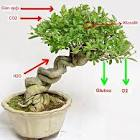 FOTOSENTEZ
Işık enerjisinin kullanılarak organik bileşiklerin 
   üretilmesidir.                             
Yeşil yapraklı bitkilerin inorganik maddelerden (H2O, 
  CO2), ışık enerjisi ve klorofil yardımı ile organik besin
  üretmeleridir.
Genel Denklemi:
IŞIK
C6H12O6
+
6 O2
6 CO2
6 H2O
+
KLOROFİL
Glikoz
Fotosentez yapan canlılar:
 Bitkiler                 - Mavi – yeşil algler
 Bazı bakteriler       -  Bazı protistalar
l
FOTOSENTEZ
ışık
CO2
H2O
klorofil
Atmosfere verilir
BESİN
O2
Glikoz
Amino asit
Yağ asidi
Gliserol
l
A . IŞIK ENERJİSİ ve KLOROFİL
Işığın fotosentezdeki rolü
Güneş dünyadaki en önemli enerji kaynağıdır. 
Bu enerji ancak bitkiler tarafından alınarak hayvanların ve diğer canlıların kullanabileceği kimyasal enerjiye dönüştürülür.
Bitkiler ışık enerjisini ancak fotosentez olayı ile kullanılabilir hale getirirler.
Kısacası fotosentezde ışık, enerji kaynağıdır. 
Bundan dolayı ışıksız ortamda fotosentez olmaz.
Işığın fotosentezdeki rolü
2.Işık, klorofil tarafından emilerek fotosentez başlatılır.
Klorofilin fotosentez için önemi ışığı soğurabilme -sidir.
Klorofil yeşil ışığı yansıttığı için bitkiler yeşil renkli olarak görülür. 
Görünmeyen mor ve kızıl ötesi ışınlar klorofil tarafından tutulamaz ve fotosentezde kullanılamaz.
Klorofilden başka kromoplastlar da ışığı soğurabilir ve bunu kloroplastlara aktarabilir.
Işıksız ortamda fotosentez olmadığı nasıl anlaşılır?
Saksı bitkisinin yapraklarından birinin üzerini kalın bir kağıtla kapatıp 3-4 gün bekletelim. 
Kapattığımız kağıdı yapraktan ayırıp başka yapraklarla beraber iyot çözeltisine daldırdığımızda diğer yap-rakların koyu mavi renk aldığını, kapattığımız yaprağın ise mavi renk almadığını görürüz. 
İyot nişastanın ayıracıdır. Mavi renk alan yapraklarda besin yapıldığı, diğerinde ise besin yapılmadığı anlaşılır. Bundan da fotosentez olmadığı anlaşılır.
Işıksız ortamda fotosentez yapılmaz.
Klorofilin fotosentezdeki rolü nedir?
Klorofil, kloroplastların granalarında bulunur. 

Bir kloroplastın yapısı yandaki şekilde görülmektedir.
Klorofilin fotosentezdeki rolü nedir?
Klorofil;
Yapraklarda üretilir. 
 Işığı emerek fotosentezi başlatır. 
 Bitkiye yeşil rengi verir. 
 Işıksız bir ortamda klorofil bozulur ve bitki beyaz  (Albino) renk alır.  
 Yapısında C,H,O,N ve Mg atomları vardır.
 Fe klorofil sentezi için katalizör görevi görür. 
Mg klorofilin yeşil renkli olmasını sağlar.
l
Klorofil çeşitleri
Klorofil-a :  
        C55 H72 O5 N4 Mg
Klorofil-b :
        C55 H70 O6 N4 Mg

Kl – a; yüksek spektrumlu ışıkta, Kl.b ise düşük spektrumlu ışıkta çalışır.
Engelman deneyi
Amaç:Işığın dalga boyunun fotosentez hızına etkisini bulmak.
Sonuç:Mor ve kırmızı ışıkta fotosentez en hızlıdır. Yeşil ışık yansıtıldığı için fotosentezde en az kullanılan ışıktır.
FOTOSENTEZ   EVRELERİ
IŞIK
IŞIK
ATMOSFERE VERİLİR
IŞIĞA BAĞLI REAKSİYONLAR
               18 ATP     +   12 NADPH
                  sentezlenir    (Granalarda)
H2O
O2
IŞIKTAN BAĞIMSIZ REAKSİYONLAR                  
           18 ATP   +  12  NADPH
                     harcanır  (Stromada)
CO2
C6H12O6
GLİKOZ
Fotosentez için gerekli olan maddeler nelerdir?
FOTOSENTEZ
Fotosentez olayında co2 kullanılarak besin maddesi sentezlenebilmesi için öncelikle ATP sentezinin yapılması gerekir.Bitki bu sentezi ışık kullanarak gerçekleştirir.
Işık enerjisinin kloroplastlarda, ATP halinde kimyasal bağ enerjisine çevrilmesine fotofosforilasyon denir.
Bu olay fotosentezin ilk reaksiyon basamağıdır.
Kloroplastların granalarında klorofilden ayrılan elektronu tutan bir sistem vardır. Bu sisteme Elektron Taşıma Sistemi (ETS) denir.
ETS’ nin elemanları; ferrodoksin, plostokinon (flavoprotein) ve sitokromlardır.
FOTOSENTEZ   EVRELERİ
İki evrede gerçekleşir.
1.Işığa bağlı reaksiyonlar: 
Genel özellikleri.
1. Işık gerklidir. Olmasa gerçekleşmez.           
2. Kloroplastın granalarında gerçekleşir.
3. Olay indirgenme ve yükseltgenme reaksiyonları şeklindedir.
4. ETS elemanları görev alır.
5. ATP (fotofosforilasyon) ve NADPH2 üretilir.
6. Suyun parçalanması ile oluşan O2  atmosfere verilir.
7. Sıcaklıktan daha çok ışık şiddeti etkilidir.
Işıklı devre reaksiyonları iki grupta incelenir.
a. Devirli fotofosforilasyon
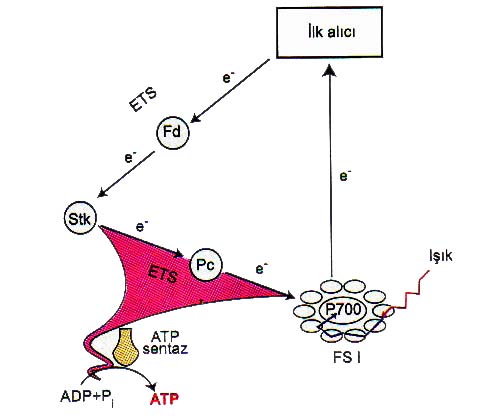 a. Devirli fotofosforilasyonda :
Tabiatta hiçbir şey parçalanmadan enerji üretimi bu safhada gerçekleşir.

ATP üretilir. 
Işık ,ets,klorofil kullanılır.
Hazırlayan :E.Önal
b. Devirsiz Fotofosforilasyon;
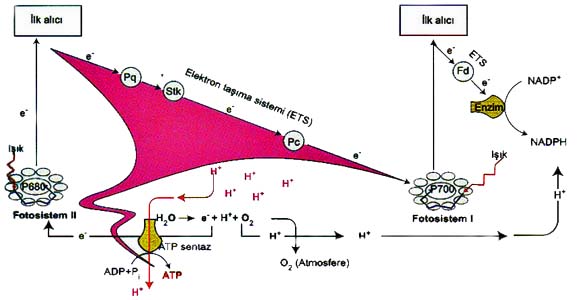 Devirsiz Fotofosforilasyonda;
Olayda ATP, NADPH üretilir. 
Suyun parçalanması ile oluşan O2  atmosfere verilir.
Suyun işlevi:
FSII için elektron kaynağıdır.
NADPH için H+ kaynağıdır.
Atmosfer için O2 kaynağıdır.
NOT: Sonuç olarak ışık reaksiyonları evresinde :
3 ATP, 2 NADPH üretilir.
O2 yan ürün olarak açığa çıkar.
2. Karbon tutma reaksiyonları evresi (Karanlık Evre)
Genel Özellikleri:
Kloroplastın stromasında gerçekleşir.
Işık, şart değildir.(olsa da olmasa da gerçekleşir)
ATP ve NADPH ler kullanılır.
CO2 kullanılarak besin (Glikoz) sentezlenir.
Enzimatik reaksiyonlar olduğu için sıcaklık değişimlerine karşı hassastır.
Hazırlayan :E.Önal
KARBON TUTMA REAKSİYONLARI
CO2
IŞIK REAKSİYONLARIN-DA ÜRETİLEN
6C
H2O
P
P
P
3C
PGA
3C
5C
18ATP
P
P
P
3C
3C
P
P
12
NADPHH2
P
5C
3C
PGAL
3C
P
P
P
P
FRUKTOZ
6C
P
P
GLİKOZ
     6C
NİŞASTA
SÜKROZ
Fotosentezin karbon tutma reaksiyonlarına 1 mol CO2 ‘in katılması için reaksiyonda 3 ATP ve 2 NADPH kullanılır.
Genel denklemine göre 6 mol CO2 reaksiyona girdiğinden 1 mol glikoz oluşumu için; 6 x 3 ATP = 18 ATP ve 6 x 2 NADPH=12 NADPH ‘ye ihtiyaç vardır.
Oluşan glikozun karon ve oksijeni CO2’den, hidrojeni sudan gelir.
PGAL (fosfogliser aldehit) den aminoasit, yağ asidi, vitamin gibi bileşikler de yapılabilir. Bu yüzden fotosentezde net kazanç PGAL ‘dir.
SORULAR
Karbon tutma reaksiyonlarına 3 mol CO2 girerse, ne kadar ATP ve NADPH2 ‘ye ihtiyaç olur.
Fotosentezde sentezlenen 8 mol glikozun oluşumu için kaç ATP harcanır ?
20 mol maltoz oluşumu için fotosentez sırasında kaç mol NADPH2 harcanır ?
Hazırlayan :E.Önal
NOT:
Bazı bakterilerde klorofil vardır. Bu bakterilere fotosentetik bakteriler denir.
 Bu bakterilerin klorofilleri stoplazmada, ETS enzimleri ise hücre zarında bulunur.
 Bakteriler, H ve elektron kaynağı olarak su yerine H2S(Hidrojen sülfür) veya H2 gazı kullanır.
 Bu nedenle bakteriyel fotosentezde O2 gazı yerine ortama kükürt(S) verilir.
CO2 + 2H2S              2C2(CH2O)n + 2S + H2O

CO2 + 2H2                2C2(CH2O)n + H2O
IŞIK
IŞIK
Fotosentezde Farklı Besinlerin Sentezlenmesi
Gliserol
Selüloz
Yağ asitleri
Organik bazlar
3C
6C
2
Nişasta
Vitaminler
Glikoz
Amino asitler
Disakkarit
N
Fotosentezi Etkileyen Etmenler:
Fotosentezde kullanılan CO2 ya da açığa çıkan O2 miktarı ölçülerek fotosentez hızını belirlemek mümkündür.
Bazı faktörlerin normalin üzerinde olması fotosentezin hızına etki etmez. Çünkü fotosentezin hızı, etki eden faktörlerden en düşük olanına göre belirlenir. Buna ‘minimum yasası’ denir.
Fotosentezi etkileyen etmenler çevresel ve genetik olmak üzere ikiye ayrılır.
A. Fotosentezi etkileyen çevresel faktörler
Fotosentez hızı
CO2 miktarı:Arttığında
fotosentez hızı belirli bir
seviyeye kadar artar.
Sonra da sabit kalır.
%0,3
CO2 miktarı
Not:Ortamda bulunabilecek 
Kalsiyum Hidroksit Ca(OH)2
Ve Potasyum Hidroksit KOH gibi bileşikler 
CO2 ‘i tutacağından fotosentezi olumsuz etkiler.
2.Işık şiddeti :
Işık enerjisi almayan hiçbir hücre fotosentez yapamaz.
Işık şiddeti arttıkça fotosentez hızı artar. Ancak belirli bir sınırı geçtikten sonra sabit kalır, değişmez.
Işık şiddeti ve CO2 birlikte değerlendirildiğinde,  miktarı az olan fotosentez hızını belirler.
Fotosentez hızı
Işık şiddeti
Fotosetez hızı
Yüksek şiddette ışık
Orta şiddette ışık
Düşük şiddette ışık
CO2 konsant.
0                 0,5            0,10          0,15
Beyaz ışığın renklerinde fotosentez hızı:
Fotosentez hızı beyaz ışığın renklerinden, kırmızı ve mor ışıkta maksimumdur.Klorofil yeşili yansıttığından fotosentez hızı yeşil ışıkta en düşüktür.
Fotosentezin hızı ışığın dalga boyunun ve enerjisinin azalıp artması ile orantılı değil, klorofil molekülünün ışığı emmesiyle ilgilidir.
Fotosentez hızı
Mor
Mavi
Yeşil
Sarı
Turuncu
Kırmızı
Işığın dalga boyu
3. Sıcaklık
Sıcaklık artışıyla, düşük ışık şiddetinde fotosentez hızında değişiklik görülmez.
Yüksek ışık şiddetinde sıcaklık artışı fotosentez hızını artırır.Ancak sıcaklığın 40 oc nin üzerine çıkması fotosentez hızını düşürür.
Çünkü bu sıcaklıkta protein yapılı enzimler bozulur.(Denatüre olur)
Fotosentez hızı
Yüksek ışık şiddeti
Düşük ışık şiddeti
0          10            20             30          40           50
Sıcaklık
4. Mineral tuzları
Fe , Mg , Mn tuzlarının eksikliği klorofil eksikliğine yol açar. Klorofil eksikliği de fotosentez hızını düşürür.
K , S gibi elementlerin , karbon devrinde enzim aktivitesini  ve ATP sentezini etkilediği bilinir.
Fotosentez hızı mineral tuzların en az olanına göre düzenlenir.(Minimum Yasası)
5.Ortamın Ph’ı:Fotosentezde biyokimyasal tepkimelerde görevli enzimlerin çalışabilmesi için ortam ph’ınınn sürekli dengede tutulması gerekir.
6.Su miktarı:Fotesentezin devirsiz fotofosforilasyon  tepkimesinde su,iyonlarına ayrılarak FSII için elektron ,NADP için hidrojen ve atmosfer için oksijen kaynağıdır.
B. Fotosentez hızını etkileyen kalıtsal faktörler
Kloroplast sayısı: Fotosentez olayı bu organellerde olduğu için sayısı arttıkça fotosentez hızı da artar. 
Yaprağı koyu yeşil olan bitkilerde kloroplast çok, açık yeşil olan bitkilerde ise azdır.
2. Kloroplastlardaki su miktarı:
Su, fotosentezin ham maddesidir.

Bir bitkinin su derişimi % 18 ‘in altına düşerse fotosentez durur. 

Kloroplastlarda az veya çok su olması bitkinin kalıtsal özelliğidir.
Hazırlayan :E.Önal
3. Yaprak genişliği :
Yeşil bitkilerin yaprak yüzeyi ne kadar genişse ışıktan yararlanma oranı o kadar fazla olur.

Aynı şekilde yaprak sayısı arttıça fotosentez hızı  da artar.
4. Stomaların yapısı ve sayısı:
Stomalar,yapraklarda bulunan ve CO2  alımını sağlayan küçük gözeneklerdir.
Bu gözenek sayısı ne kadar fazla ise CO2’ den o kadar fazla  yararlanılaca -ğından stoma sayısı ve yapısı fotosentez hızını etkiler.
5. Kutikula kalınlığı : 
Yaprak yüzeyinde bulunan koruyucu tabakadır.
Kurak bitkilerinde kalın, sucul bitkilerde ise incedir.
Kalın veya ince olmasına bağlı olarak su kaybı düzenlenir.
Bunun için fotosentez hızına etki eder.
6. Enzim miktarı: 
Fotosentez enzimleri ne kadar fazla ise fotosentez o kadar fazla olacaktır.
Hazırlayan :E.Önal
:
Hazırlayan :E.Önal